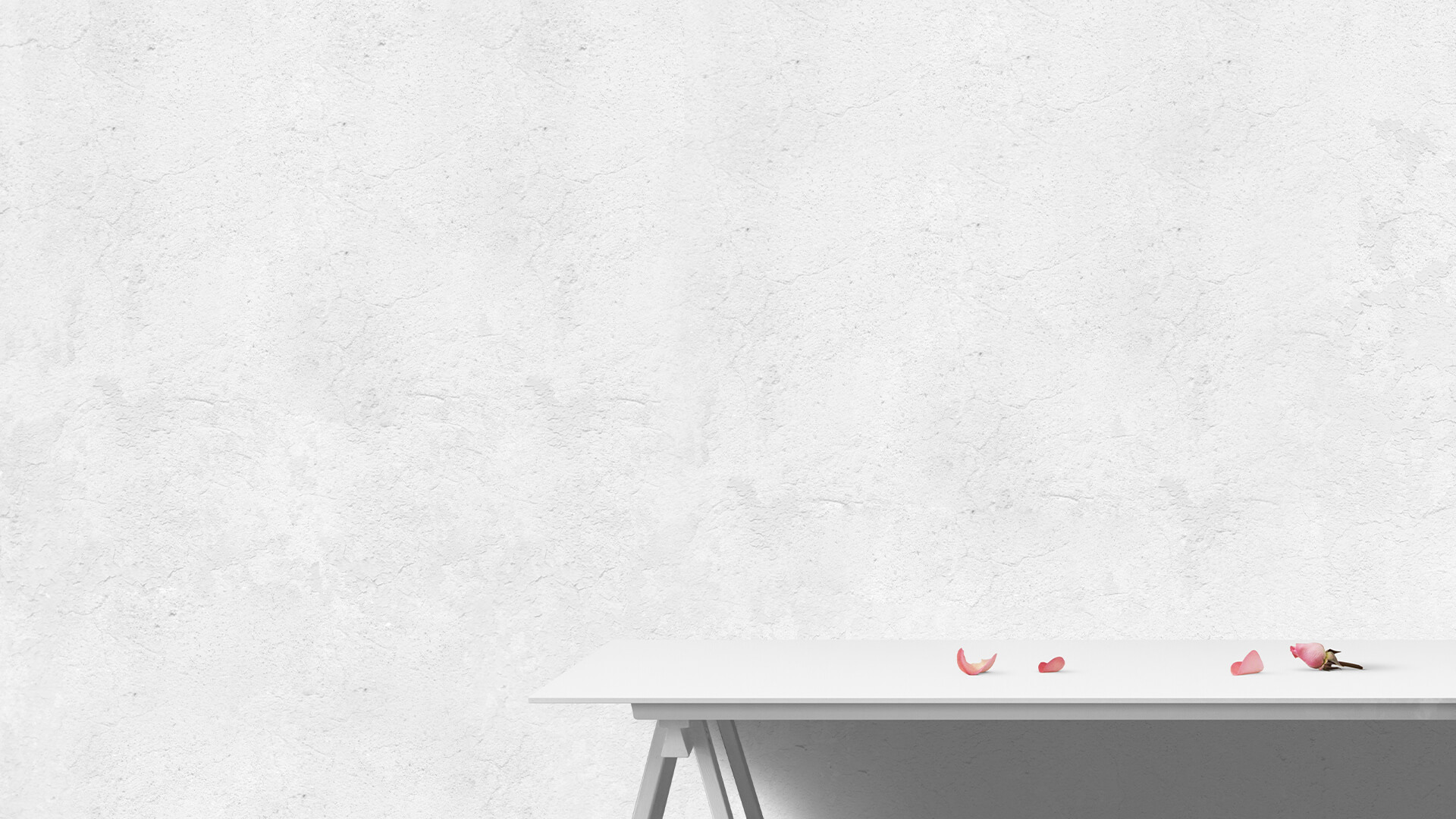 金融风险管理师
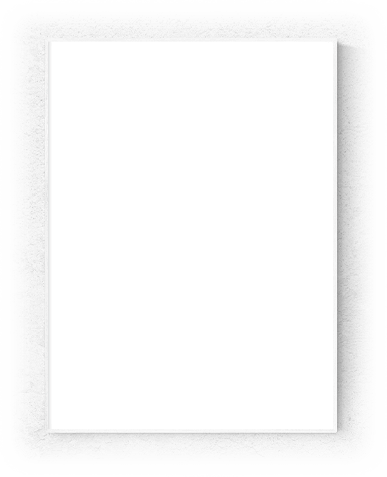 第1部分 风险管理基础
第一章 风险管理
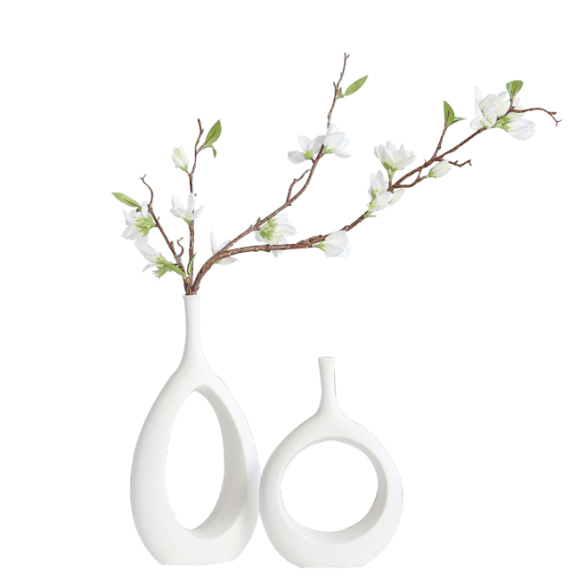 主讲人：杨蕾
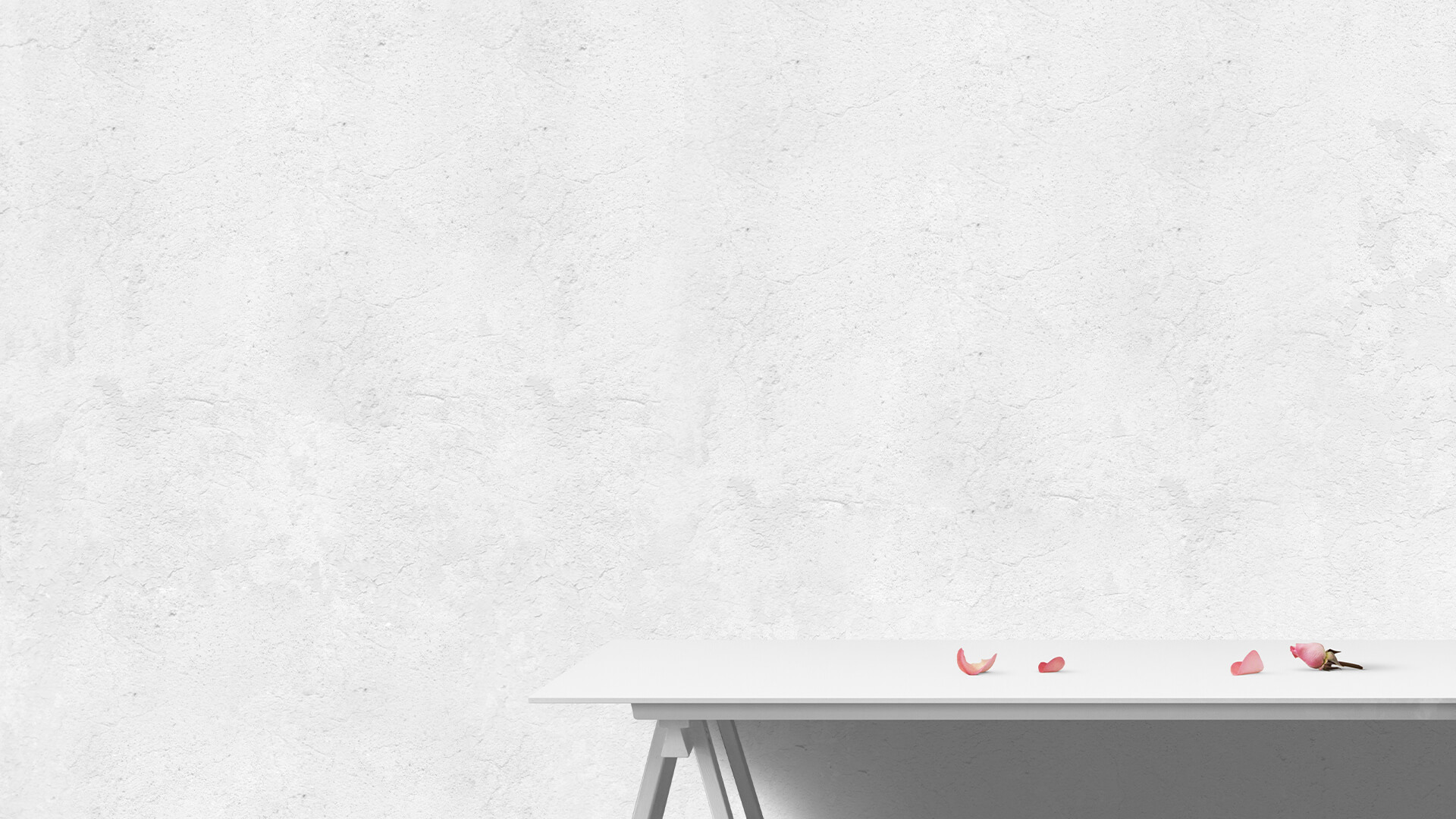 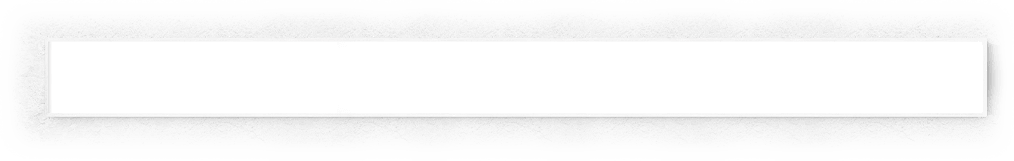 1
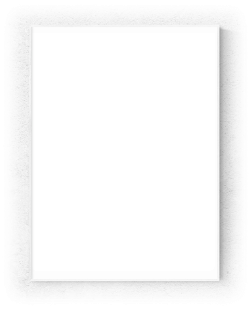 风险度量
目
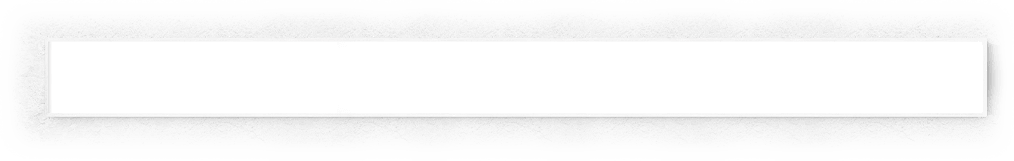 2
风险管理过程的评估
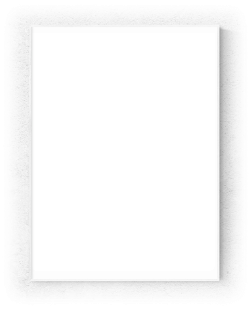 录
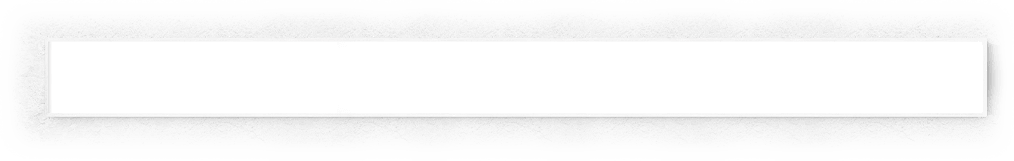 3
构建投资组合
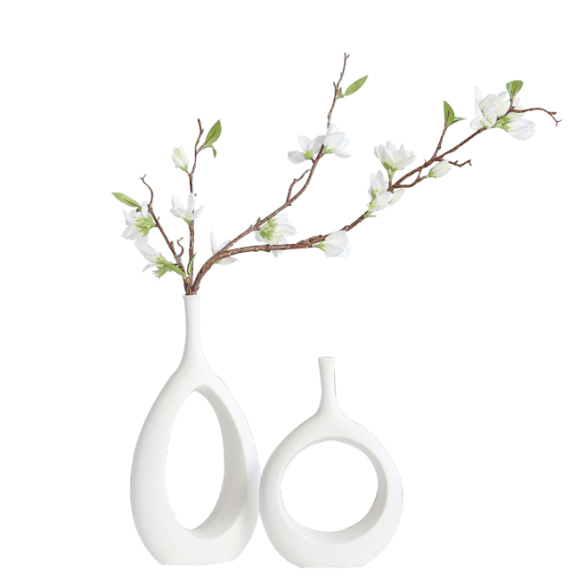 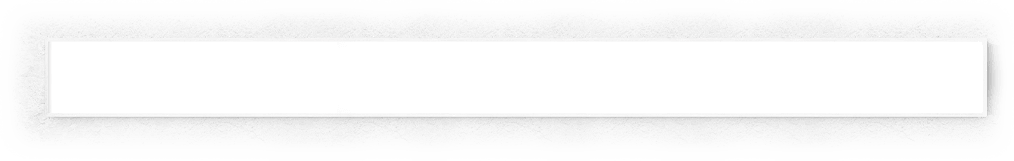 4
资产定价理论
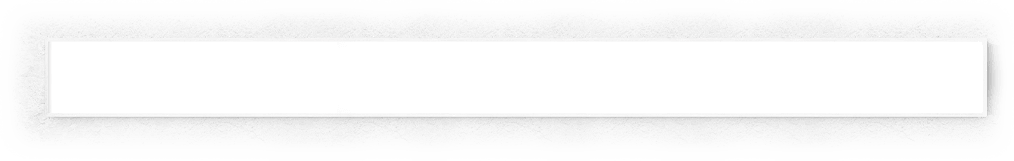 5
风险管理的评估
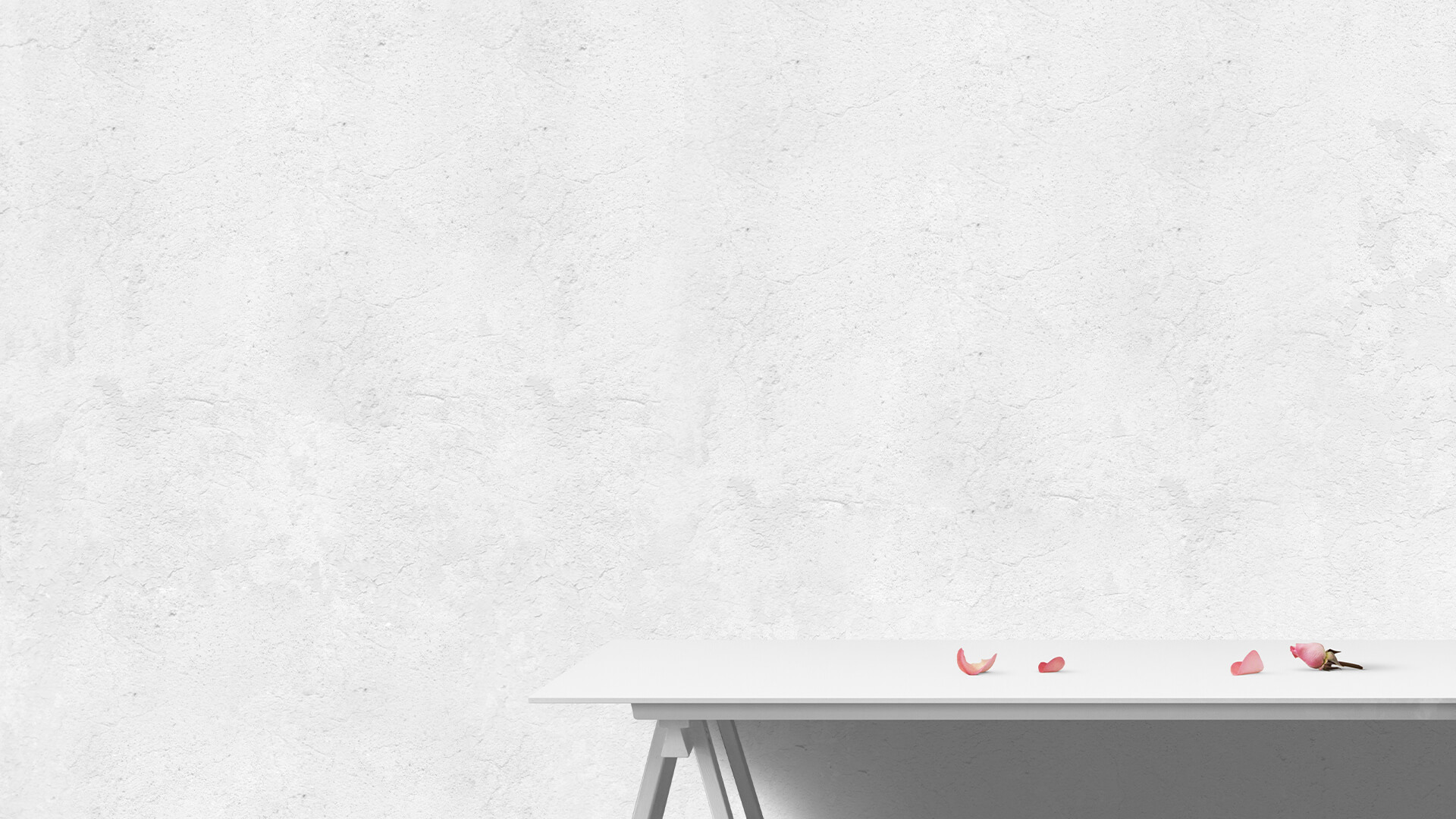 PART ONE
风险度量
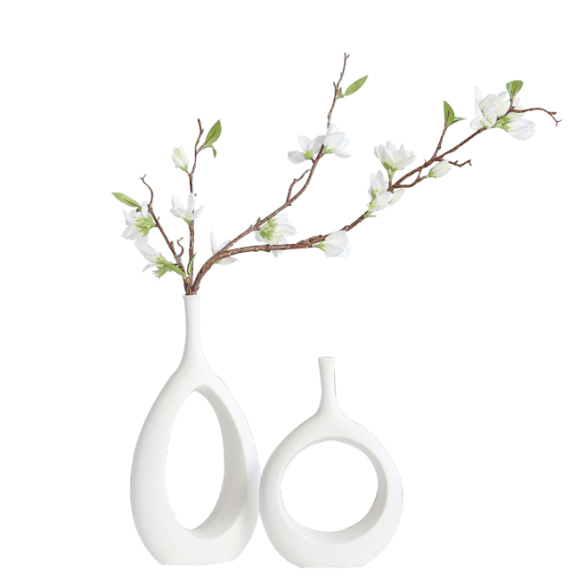 1
风险度量
绝对风险
相对风险
1
风险度量
例题1.1
一个投资经理的任务是击败基准收益率，因此风险应该以哪种方式度量?
(a)以相对于初始投资的损失方式。
(b)以相对于期望投资组合价值的损失方式。
(c)以相对于基准收益率的损失方式。
(d)以归因于基准收益率的损失方式。
？
02
03
04
01
√
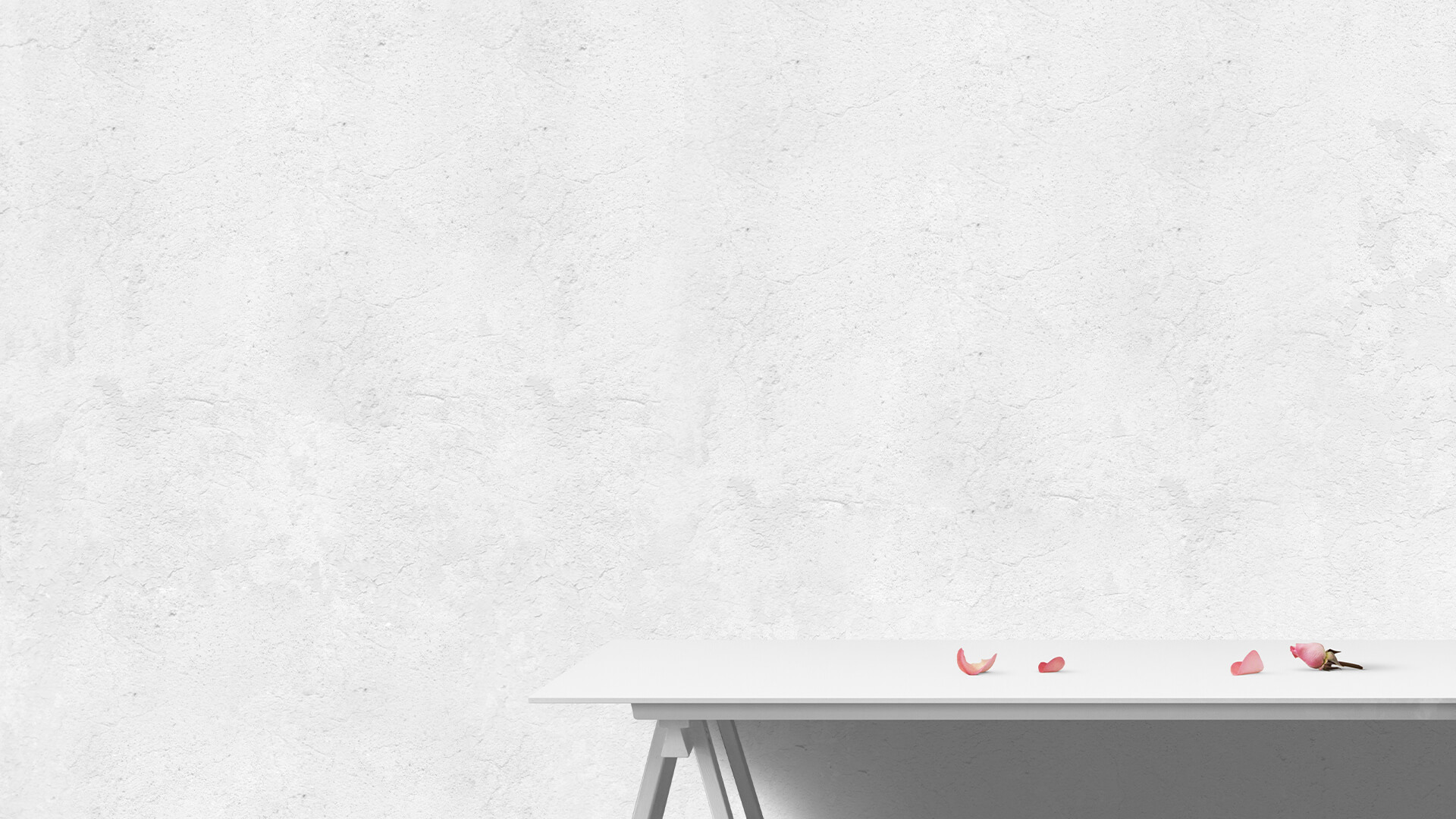 PART TWO
风险管理过程的评估
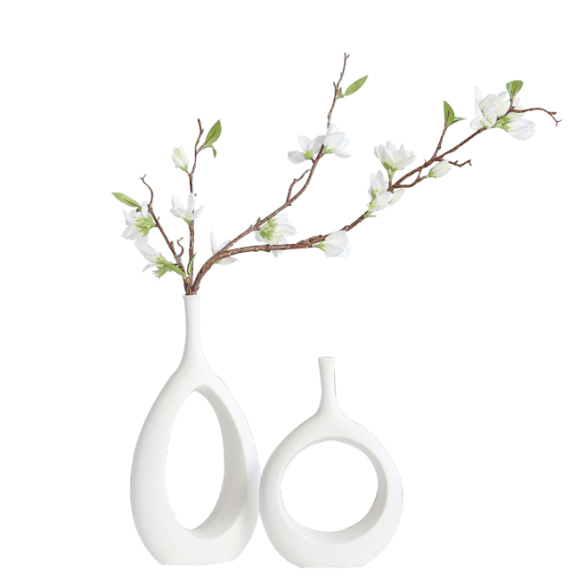 2
风险管理过程的评估
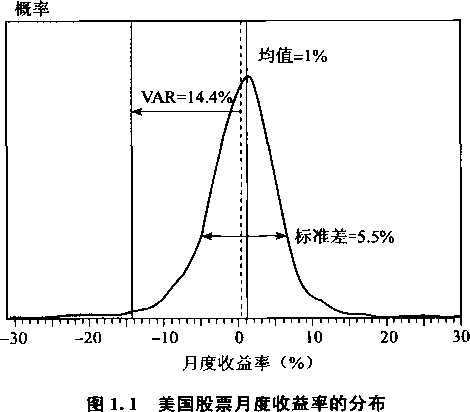 风险管理的一个主要作用是估计未来收益和损失的分布。
2
风险管理过程的评估
已知的未知风险
未知的未知风险
已知的已知风险
1.模型风险(modelrisk)

2.流动性风险(liquidityrisk)：
监管风险
结构性风险
网络风险
流动性风险
可确定并可度量的风险
2
风险管理过程的评估
风险管理的准则
确定公司面对的所有风险
评估和监管这些风险
STEP     01
STEP     02
STEP     04
STEP     03
在被赋予权力时管理这些风险
与决策者交流沟通这些风险
2
风险管理过程的评估
例题1.2
基于CRO的风险评估，银行的联席CEO决定对杠杆CDO投资组合进行大量投资。CRO估计投资组合在1年内具有1%的可能性损失超过10亿美元，这个损失将会使银行破产。在第一年末该投资组合已经产生了20亿美元的损失并且该银行被监管部门关闭。下列哪一个说法是正确的?
(a)这个结果说明风险管理的失败，因为银行没有消除金融困境的可能性。
(b)这个结果说明风险管理的失败，因为极值事件发生的事实意味着对结果估计的概率不准确。
(c)这个结果说明风险管理的失败，因为CRO没有寻求监管部门来阻止银行的关闭。
(d)基于提供的信息，无法判定风险管理是否失败。
？
02
03
04
01
√
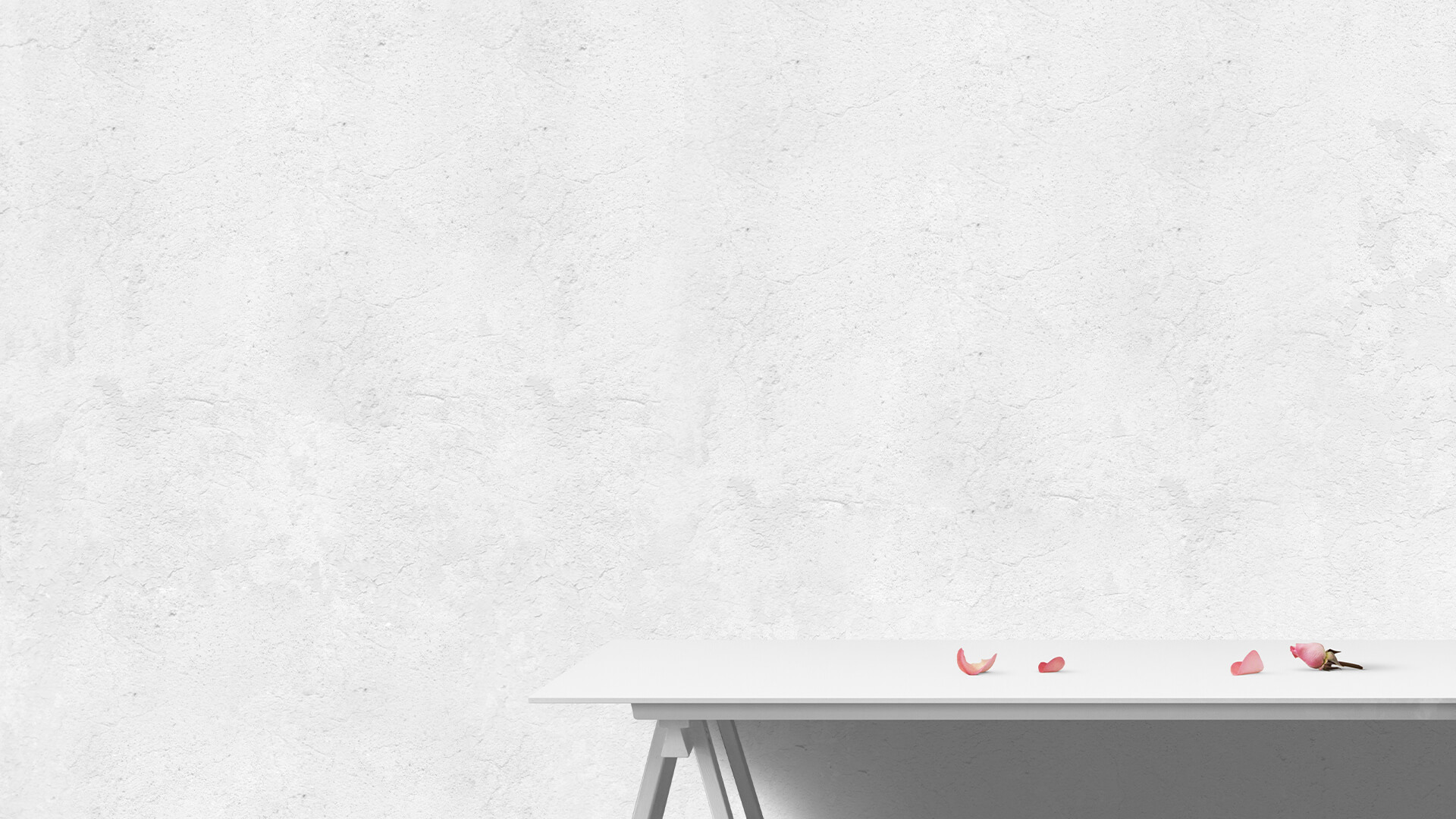 PART THREE
构建投资组合
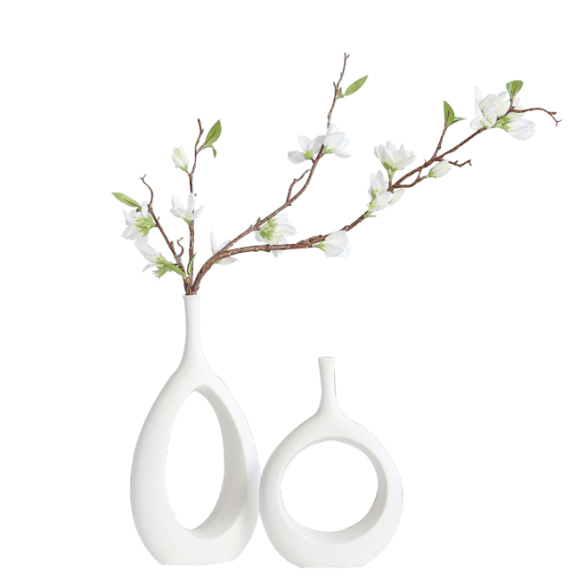 3.1
多种资产比较
表1.1 两种资产的风险和期望收益率
月度平均收益率=0.47%
月度标准差=2.3%
3.1
多种资产比较
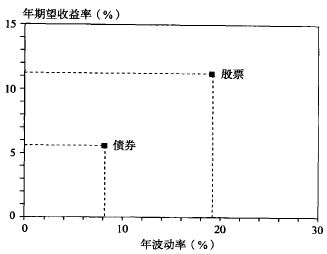 图1.2 比较风险和期望收益率
3.2
风险调整业绩度量
夏普比率
信息比率
3.2
风险调整业绩度量
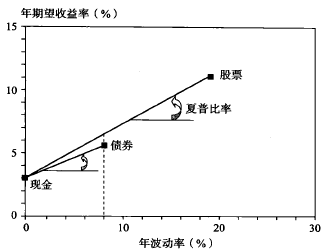 图1.3 比较夏普比率
3.2
风险调整业绩度量
表1.2 绝对业绩和相对业绩
3.3
混合资产
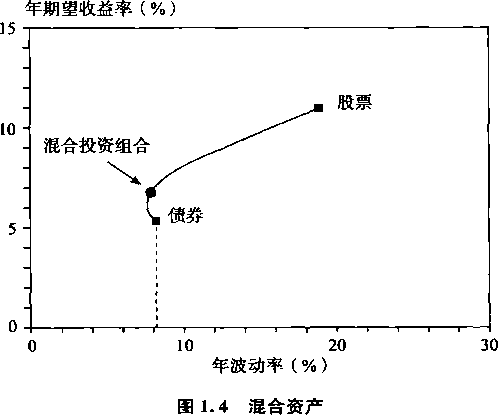 3.3
混合资产
表1.1 两种资产的风险和期望收益率
3.3
混合资产
3.4
有效边界
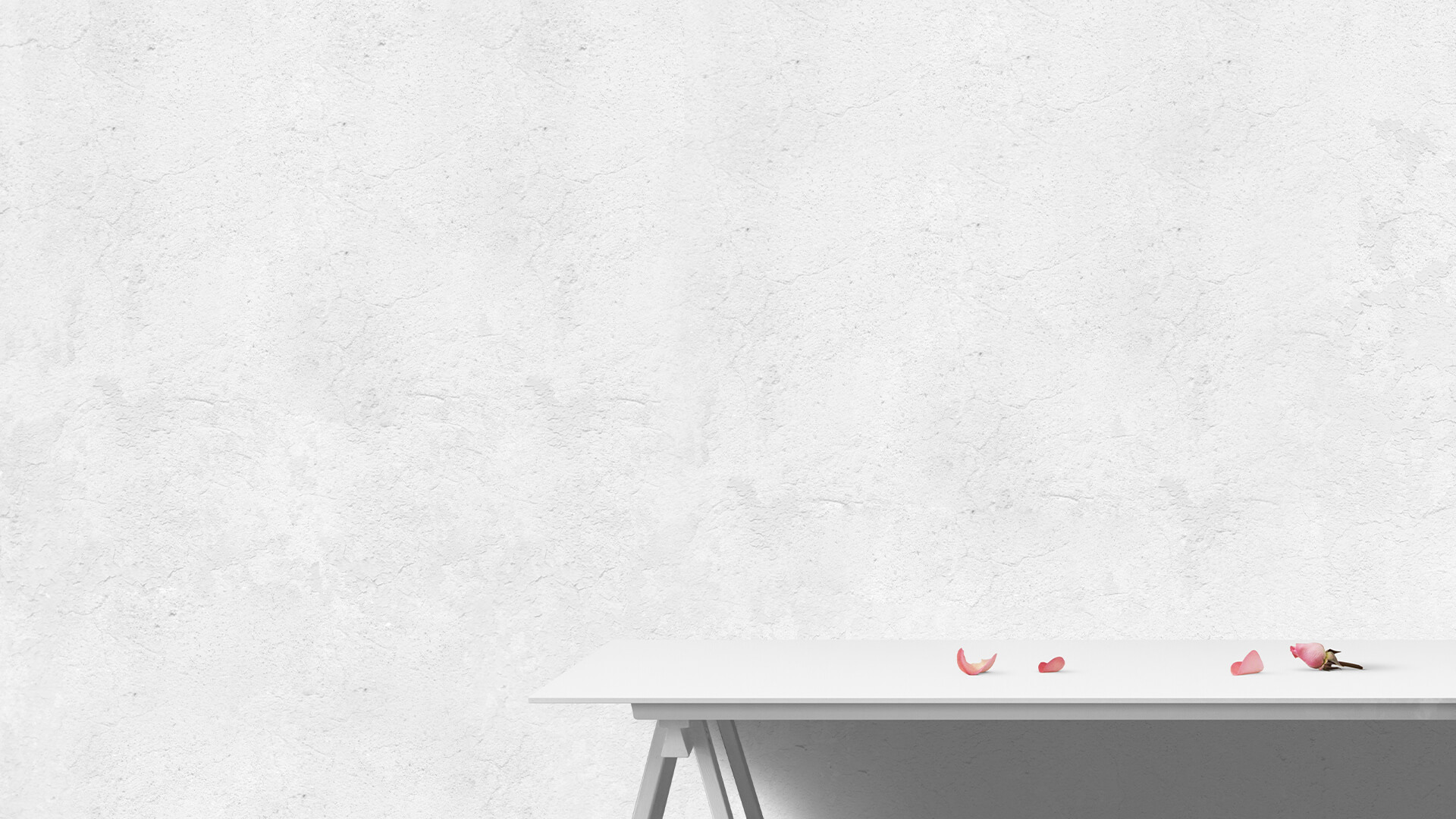 PART FOUR
资产定价理论
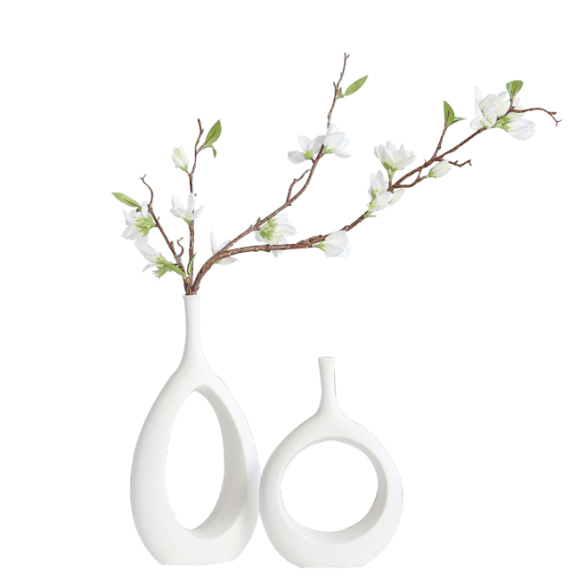 4.1
资本资产定价模型
4.1
资本资产定价模型
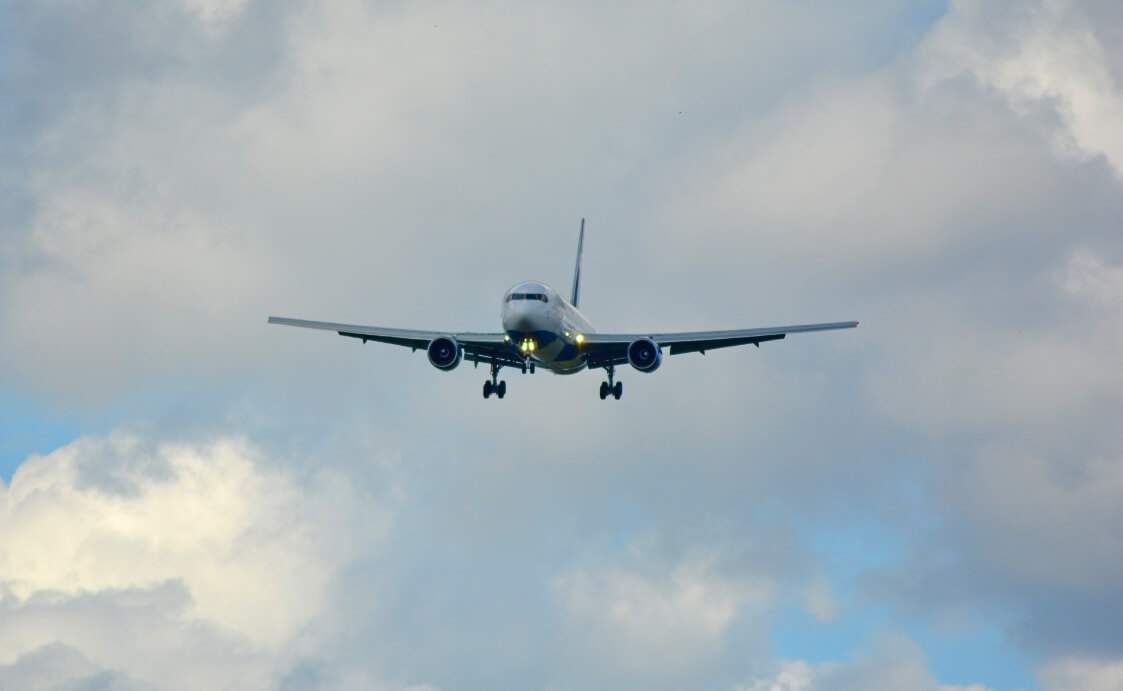 Sharpe (1964)接着检验了资本市场均衡的条件。这需要每种资产的总需求准确匹配当前资产的总供给。另外，该模型假设无风险资产的存在。
在这些条件下，Sharpe表明市场投资组合，定义为投资组合中所有股票的价值加权平均，一定存在具有最高夏普比率的投资组合。因此，它必须是均值方差有效的。
4.1
资本资产定价模型
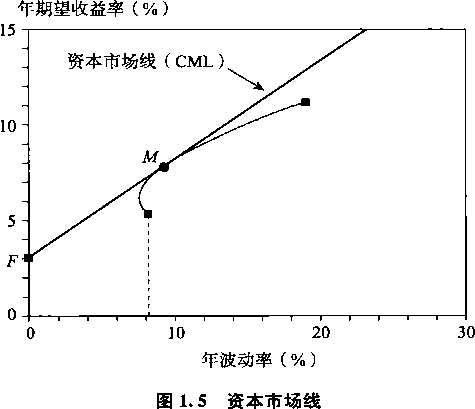 4.1
资本资产定价模型
4.2
套利定价理论
4.2
套利定价理论
4.2
套利定价理论
选择因子的方法：
4
资产定价理论
例题1.3
一个CAPM研究机构的分析师正在设计一项收益率为21%的投资组合。市场风险溢价为11%,市场投资组合的波动率为14%,无风险利率为4. 5%。投资组合A的贝塔值为1.5。根据资本资产定价模型，下列哪一个说法是正确的？
(a) 投资组合A的期望收益率比市场投资组合的期望收益率高。
(b) 投资组合A的期望收益率比市场投资组合的期望收益率低。
(c) 投资组合A的波动率比市场投资组合的波动率低。
(d) 投资组合A的期望收益率与市场投资组合的期望收益率相等。
？
02
03
04
√
01
4
资产定价理论
例题1.4
假设投资组合A具有8%的期望收益率、20%的波动率和0.5的贝塔值。假设市场具有10%的期望收益率和25%的波动率。最后，假设无风险利率为5%。投资组合A的詹森阿尔法值是多少？
(a)	10.0%。
(b)	1.0%。
(c)	0.5%。
(d)	15%。
？
02
03
04
01
√
4
资产定价理论
例题1.5
下列关于夏普比率的说法哪一个是错误的？
(a) 夏普比率同时考虑投资组合的系统风险和非系统风险。
(b) 夏普比率等于投资组合的期望收益率超出无风险收益率的部分除以投资组合的总体风险。
(c) 夏普比率不能用于评估非分散投资组合的相关业绩。
(d) 夏普比率可以从资本市场线推导得到。
？
02
03
04
01
√
4
资产定价理论
例题1.6
一个投资组合经理的收益率为10%，波动率为20%。基准收益率为8%,波动率为14%。两者之间的相关系数为0.98。无风险收益率为3%。下列说法哪一个是 正确的？
(a)	投资组合具有比基准组合高的SR。
(b)	投资组合具有负的IR。
(c)	IR 为 0.35。
(d)	IR 为 0.29。
？
02
03
04
01
√
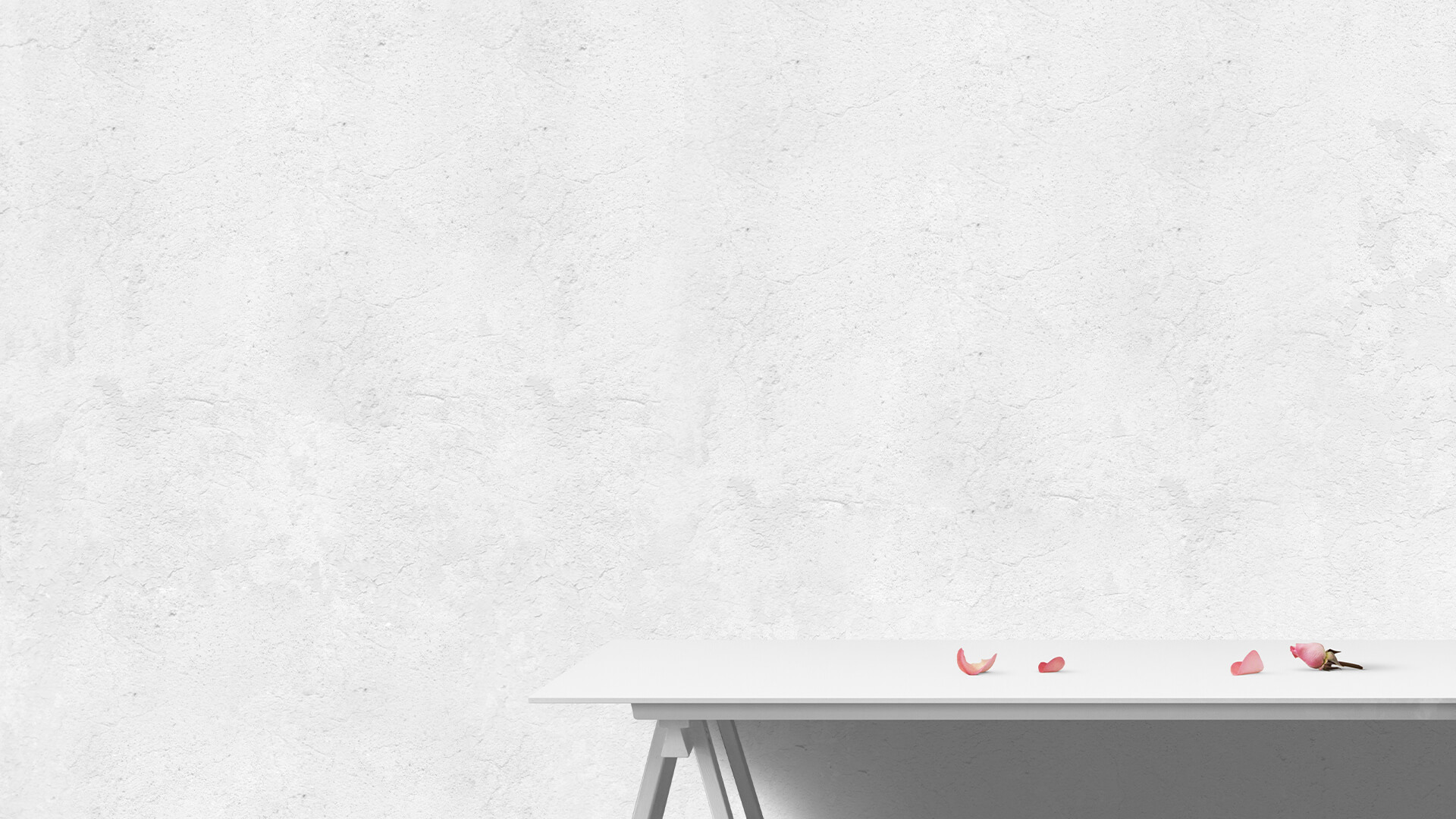 PART FIVE
风险管理的评估
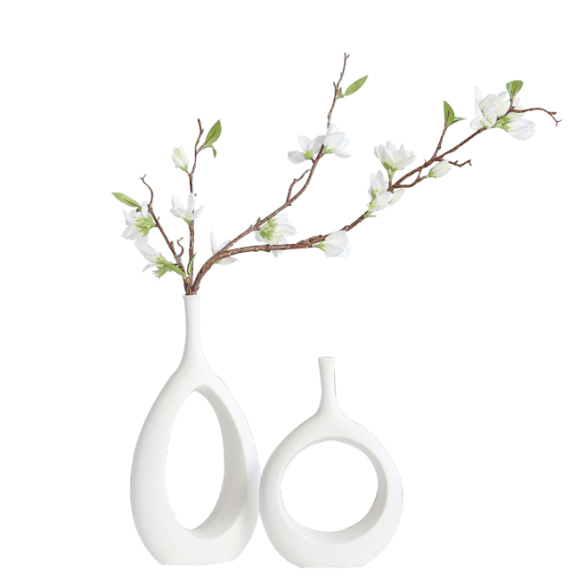 5.1
与风险管理不相关的理论
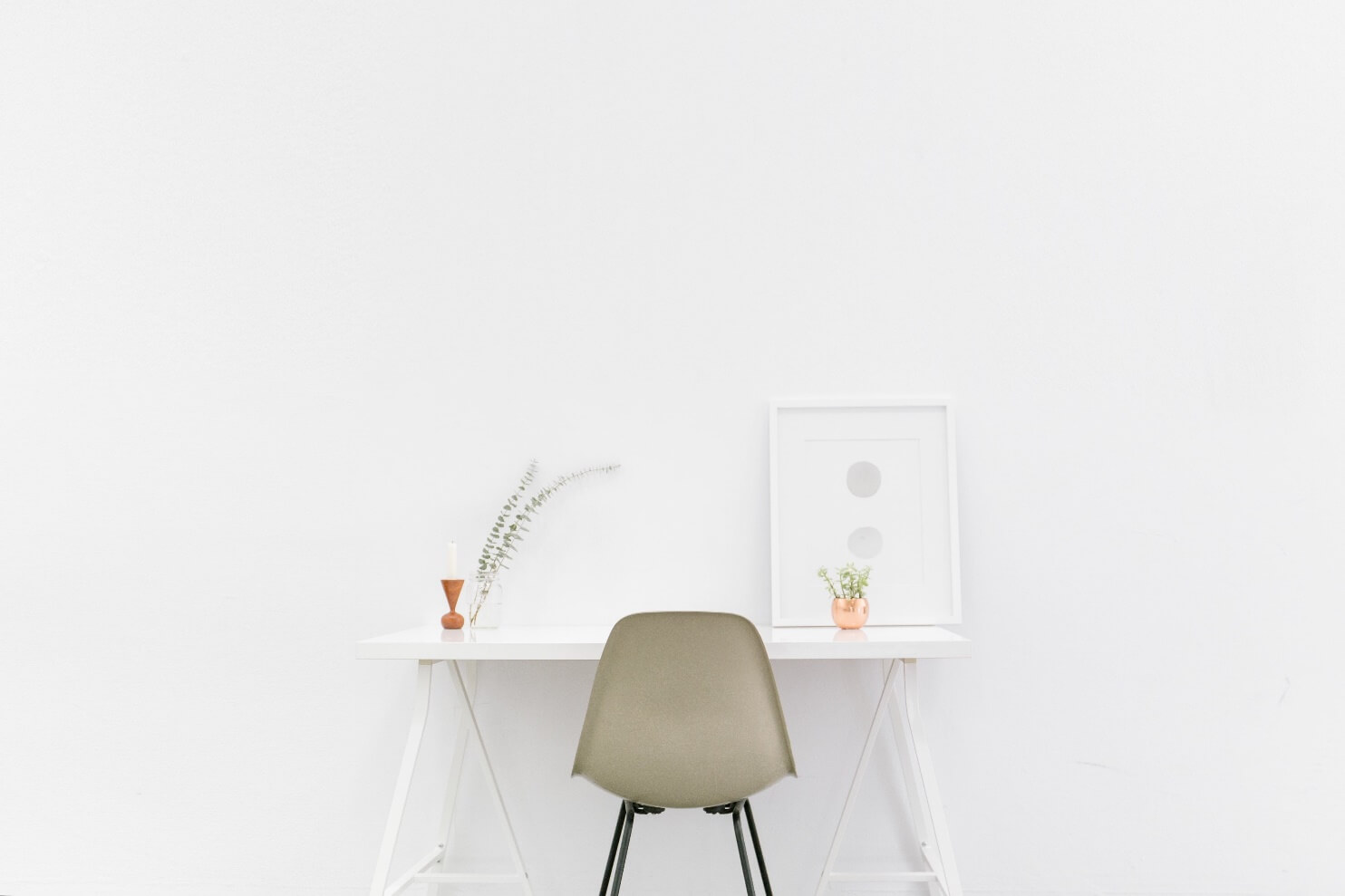 CAPM解释了投资者不喜欢系统风险。他们可以用他们自己的方式分散非系统风险。因此，系统风险是定价时唯一需要考虑的风险。
公司可以使用金融衍生品来对冲它们的波动率。然而如果这只改变了波动率却没有改变市场贝塔，那么公司的成本和估值都没有受到影响。这种结果只存在于CAPM资本市场的完美假设下。
在抽象的世界中，风险管理是不相关的。这是经典的莫迪利亚尼-米勒理论 （MM理论）的应用，它说明公司的价值不取决于公司的政策。
5.2
与风险管理相关的理论
公司收入税可以视为摩擦的一种形式
信息不对称的一种形式归因于管理权的代理成本
对冲避免金融困境成本，可增加价值。
当外部融资成本比内部保证基金高的时候也会产生其他金融摩擦。
信息不对称的另一种形式是由大股东具有决定公司业务的权力引起的
5
风险管理的评估
例题1.7
在完美市场中，风险经理旨在降低公司多元化风险的目的将会
(a)只要风险管理的成本合理就可以使公司对股东更具有吸引力。
(b)通过降低股权成本来增加公司价值。
(c)只要风险管理成本为正就会降低公司价值。
(d)对公司价值没有作用。
？
02
03
04
01
√
5
风险管理的评估
例题1.8
通过降低金融困境和破产的风险，公司使用衍生品合约来对冲其现金流的不确定性将会
(a)降低公司价值，因为衍生品交易会产生交易成本。
(b)增加公司价值，因为投资者无法自己对冲这些风险。
(c)对公司价值没有作用，因为投资者可以用更低的成本来分散风险。
(d)对公司价值没有作用，因为只有系统风险可以用衍生品进行对冲。
？
02
03
04
01
√
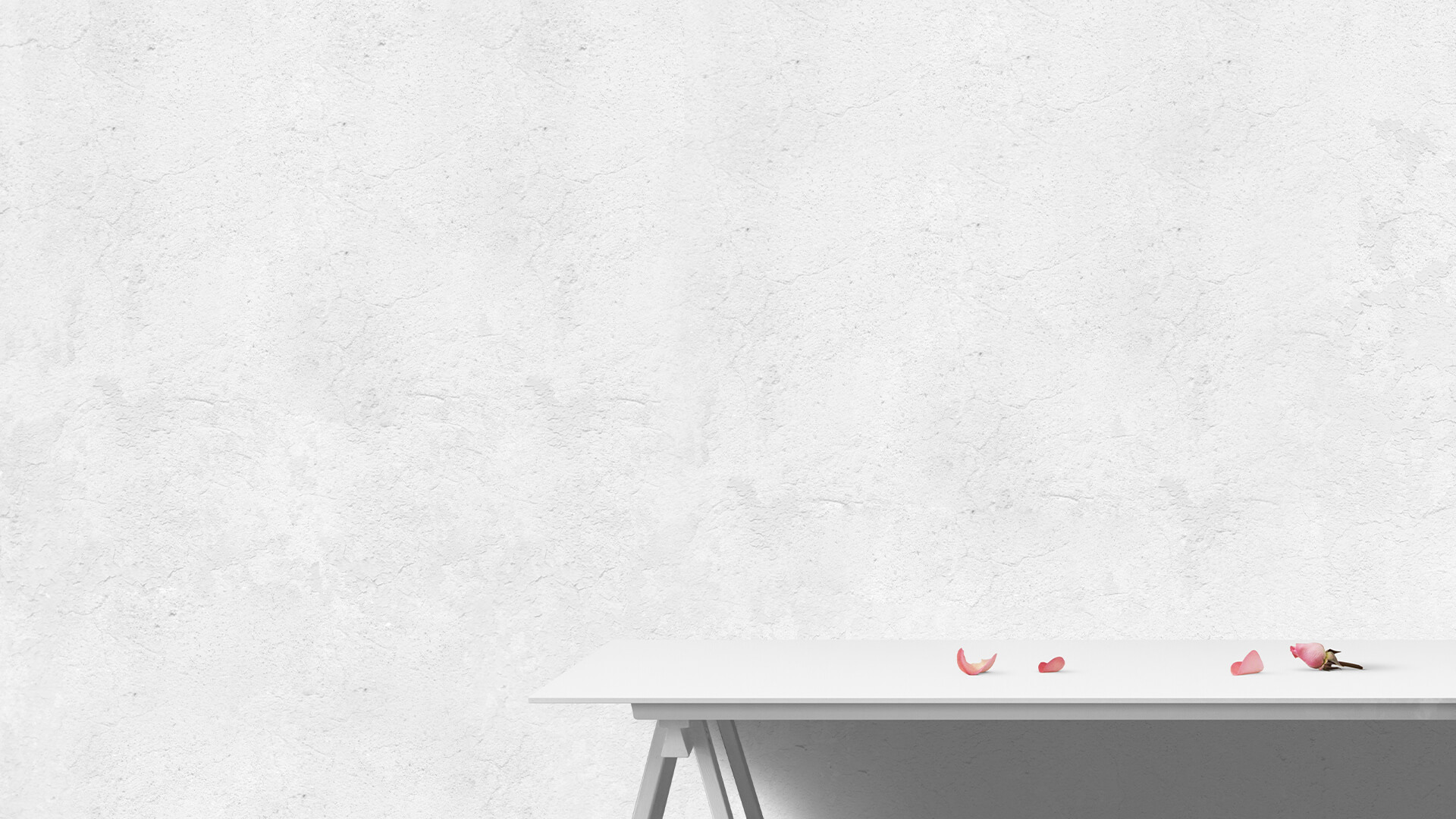 PART SIX
重要公式
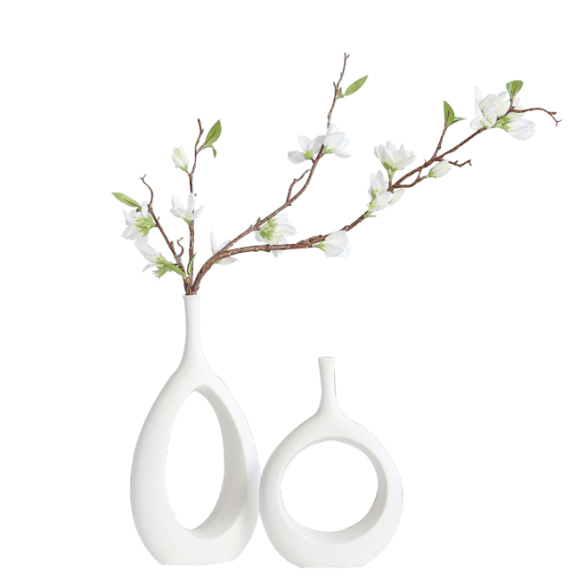 6
重要公式
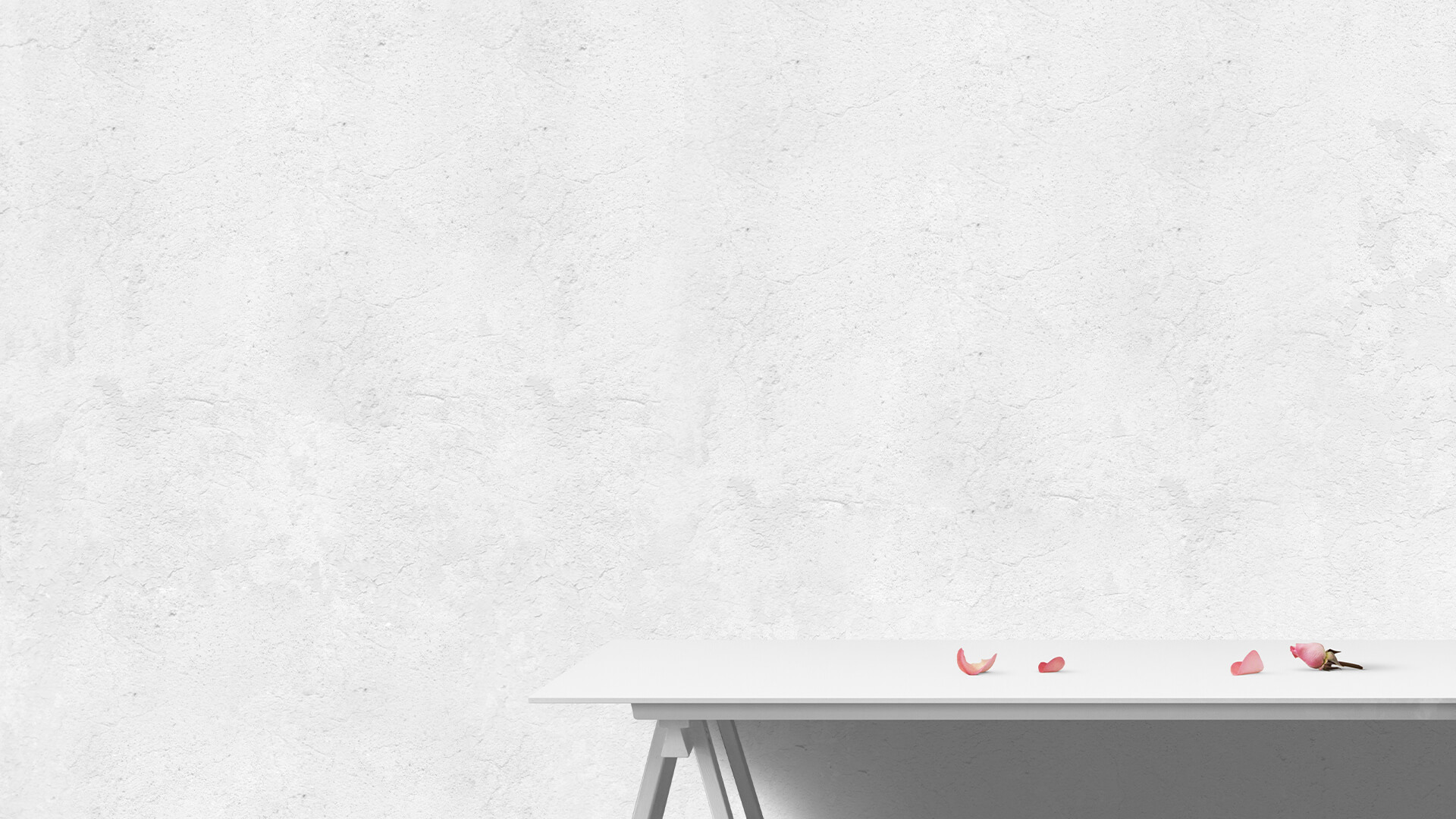 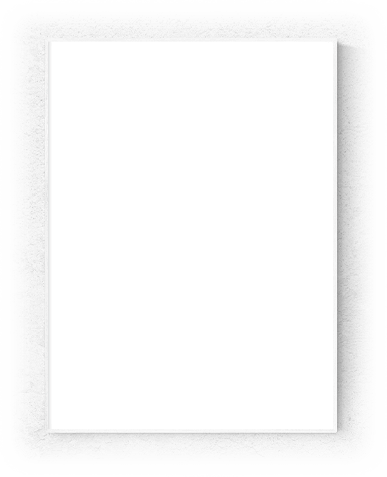 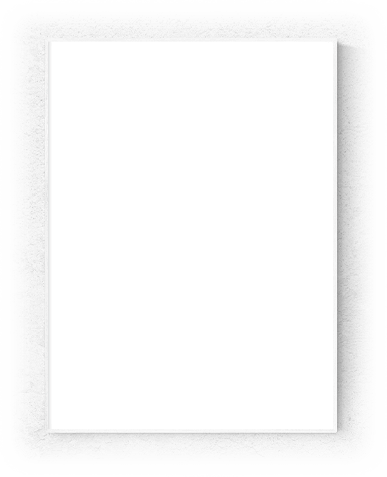 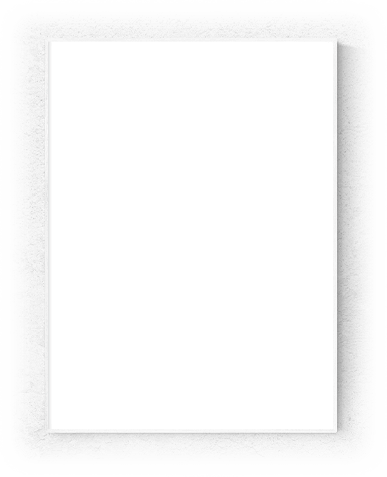 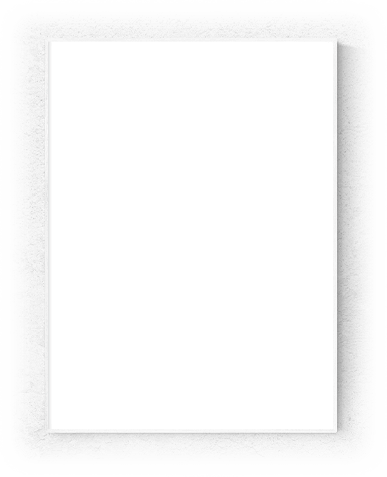 感
谢
聆
听
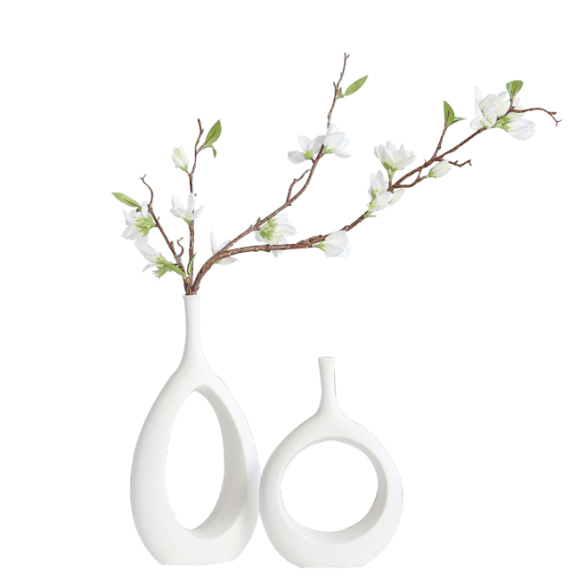 主讲人：杨蕾